IBS MON
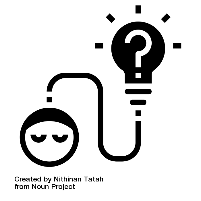 Agenda
Uitleg podcastset
Beoordelingsformulier podcast
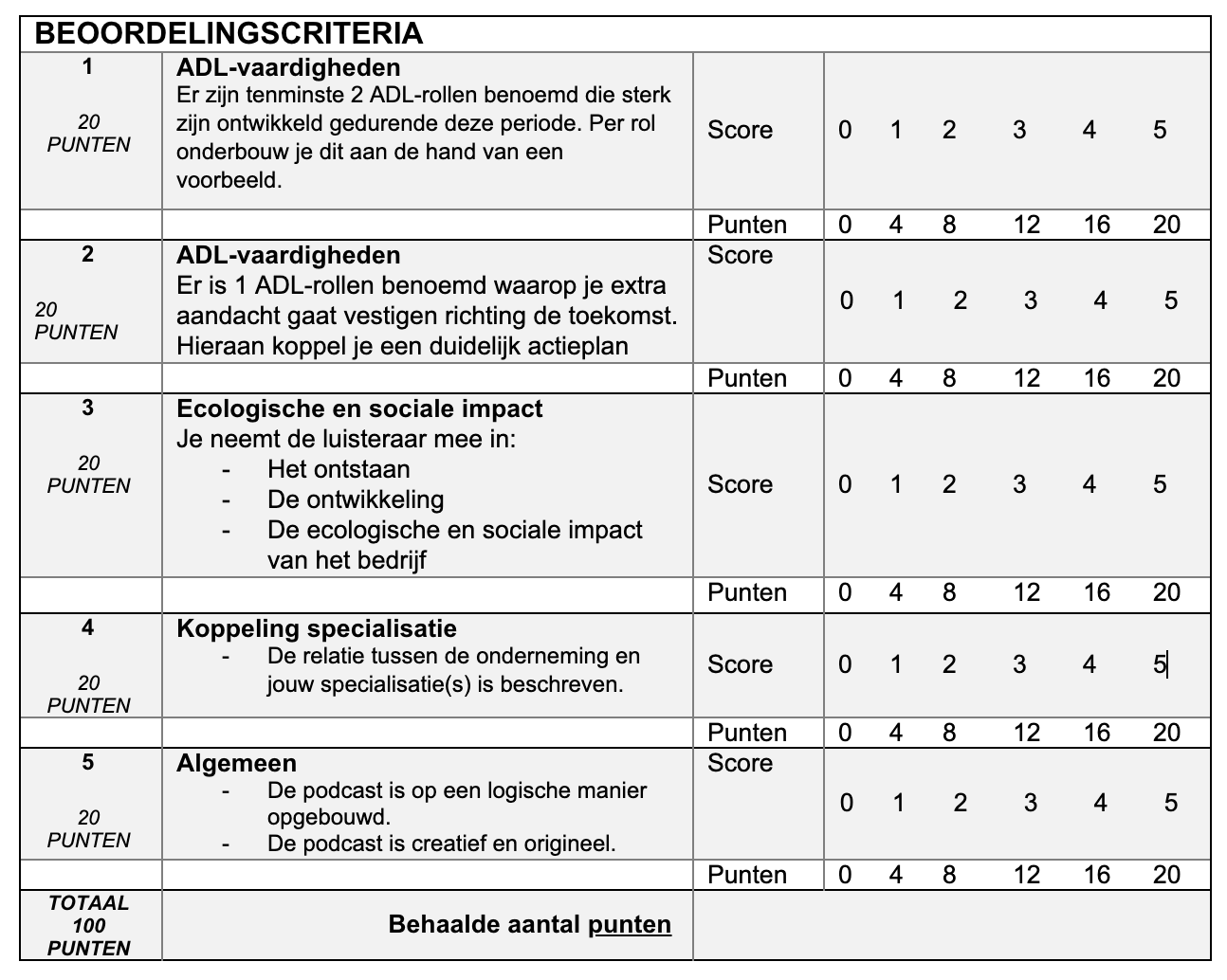 Wat is een podcast?
Geen video, enkel geluid.
Wat is het verschil tussen een podcast en radio dan?
Het is niet live, maar on-demand
Het is vaak voor een kleinere doelgroep
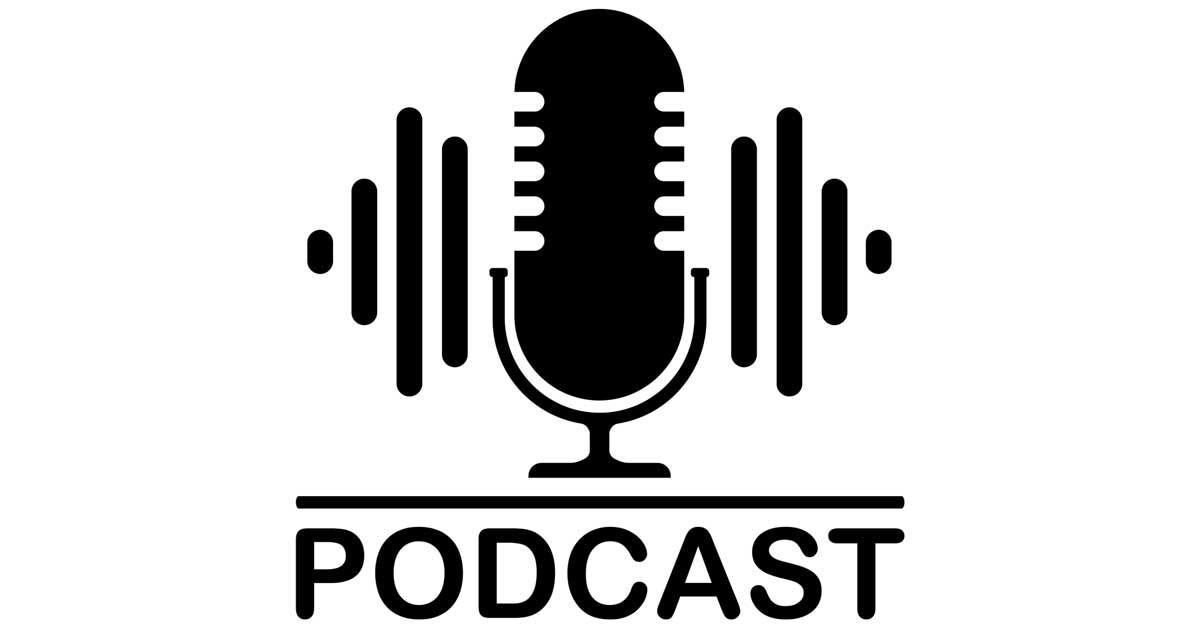 Hoe ga je een podcast maken?
Welke apparatuur gebruik ik?
Wie heb ik nodig? (beter: Heb ik iemand nodig?)
Wat ga ik vertellen?
Check het beoordelingsformulier
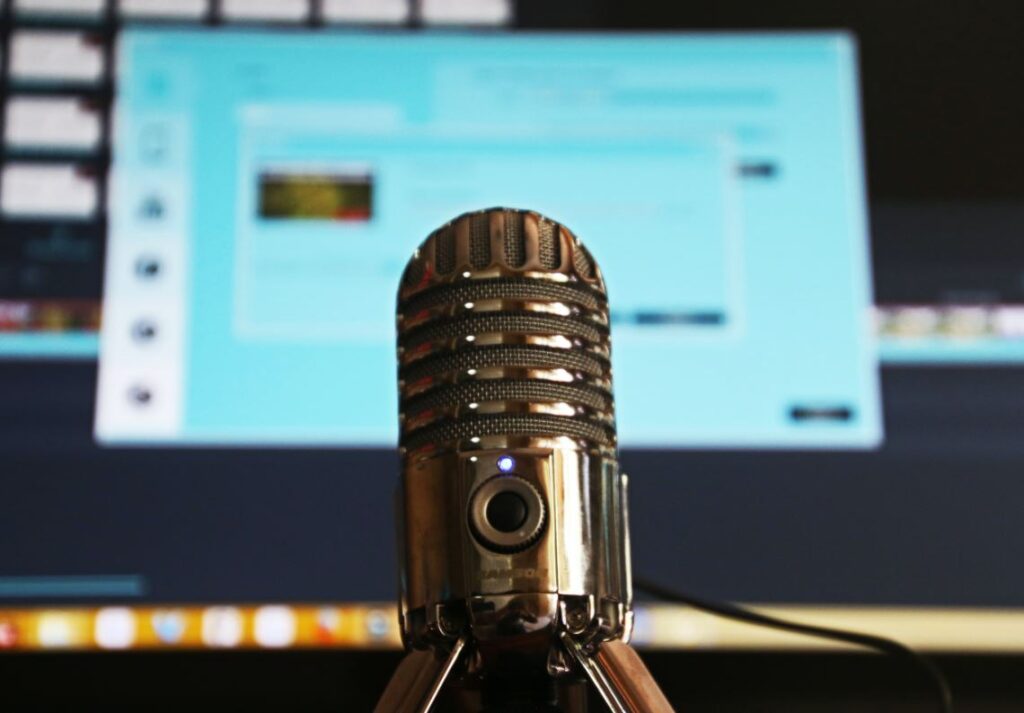 Apparatuur
Podcastset school
Eigen apparatuur; bijv telefoon of eigen opnamemateriaal
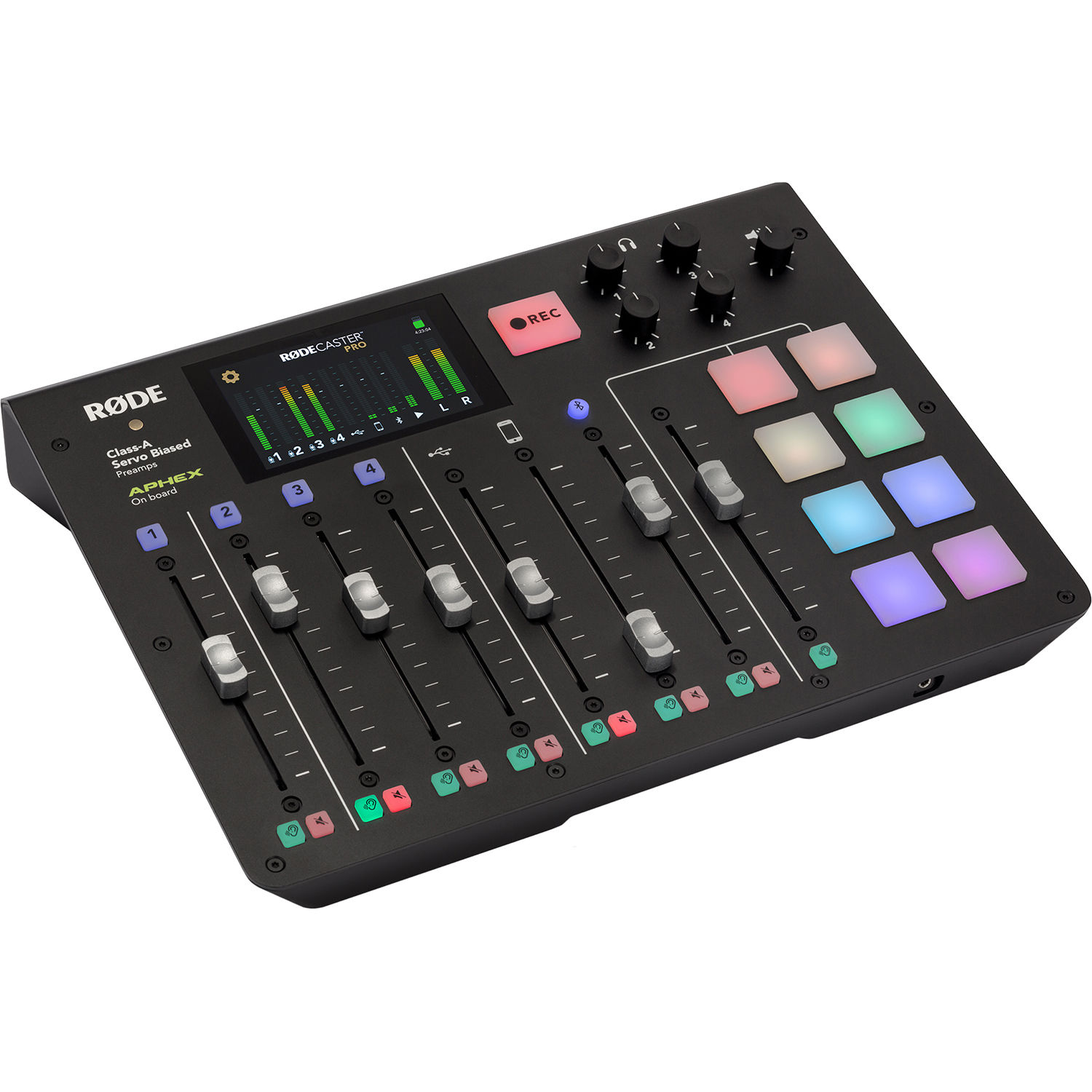 Podcastset school
Check de links:  
https://www.youtube.com/watch?v=N4pdeiCL3mc (verplicht voordat je de set gebruikt)
https://www.youtube.com/watch?v=TV55VsQOx3g
https://www.youtube.com/watch?v=pHBPZci-5XY
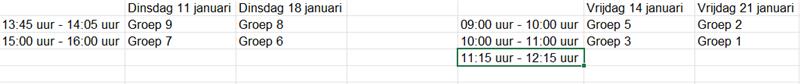 Podcastset school
Belangrijk:
Ben voorbereid (check de videos)
Neem je eigen SD-kaartje mee (check de videos voor welk kaartje én deze website: https://www.rode.com/blog/all/best-microsd-rodecaster-pro)
	> we hebben SD kaartjes ter gebruik, maar deze mogen niet mee 	   	   naar huis
Je tijdsslot is ook de tijd die je hebt om de apparatuur eventueel op te zetten
Maak een backup met je eigen telefoon!!
(Aanwezige) docenten zijn niet verantwoordelijk voor de opnames.
Eigen apparatuur
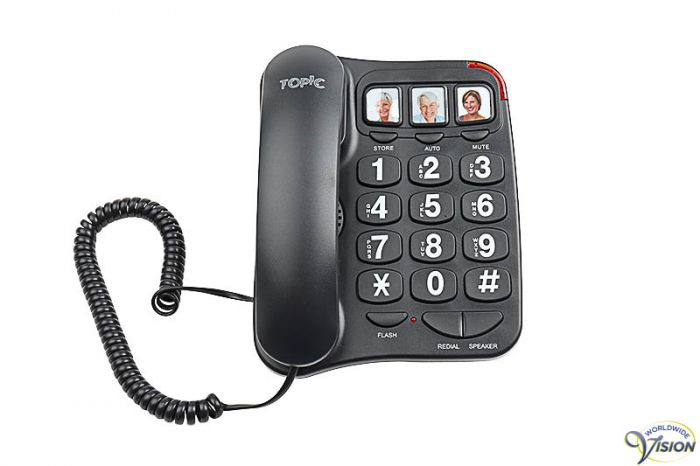 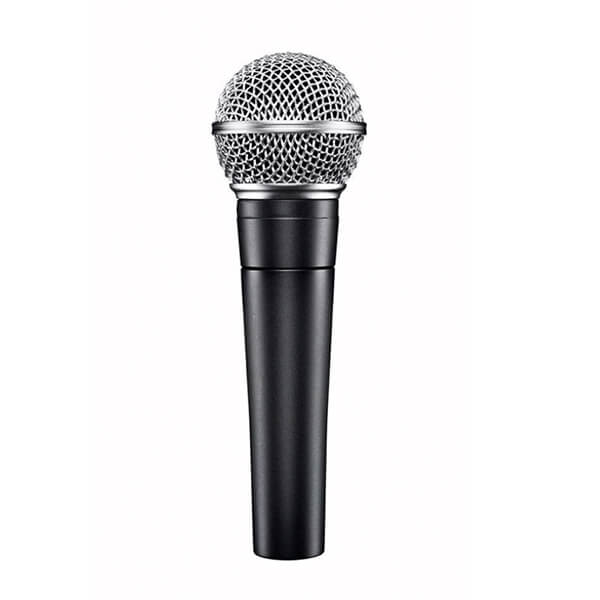 +